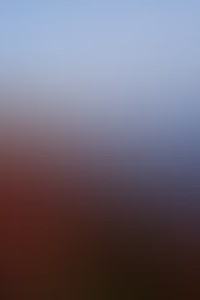 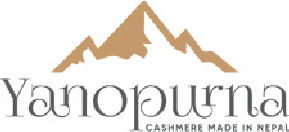 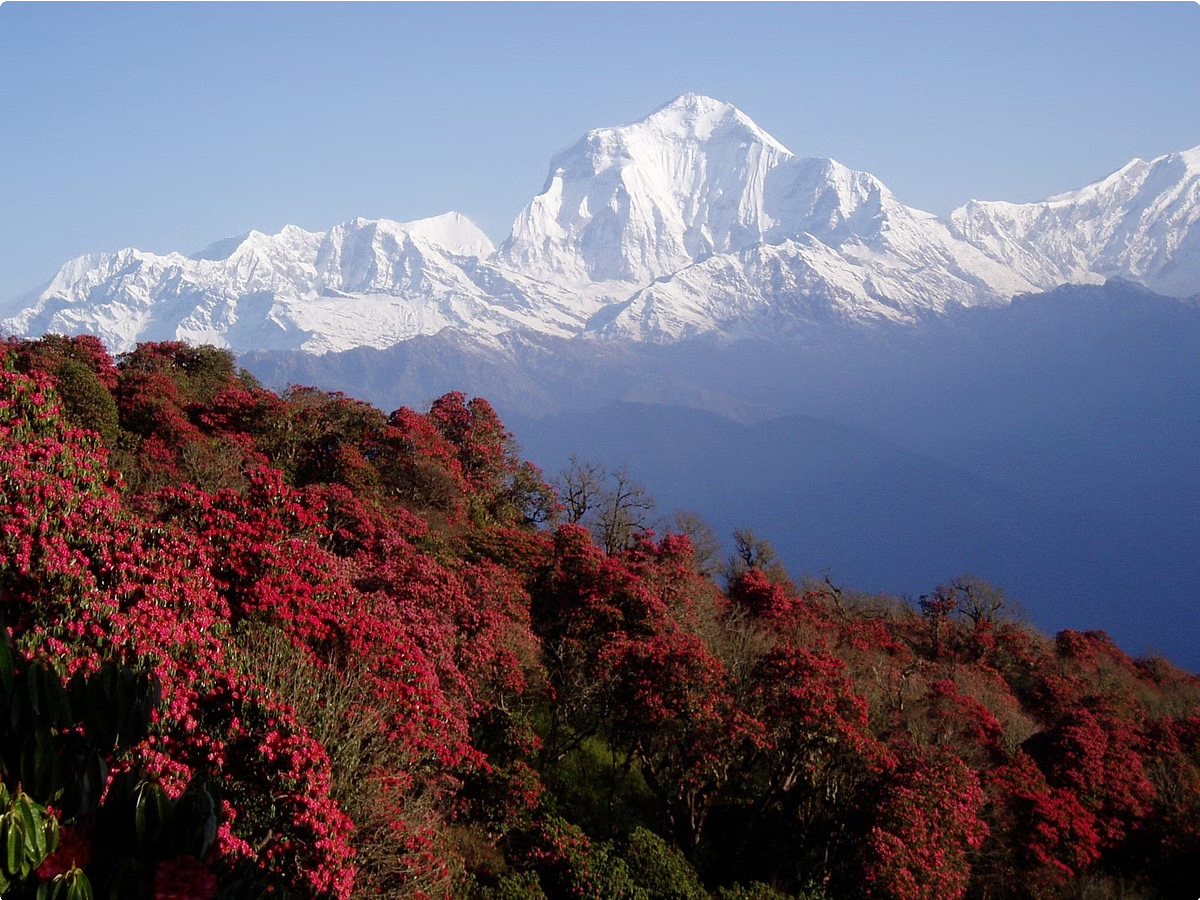 Our Cashmere  Products
Our cashmere products come from the stunning Himalayan region of  Nepal. There, in the majestic mountains, you will find the home of the  cashmere goats that provide one of the most precious and softest fibers in  the world - cashmere wool.
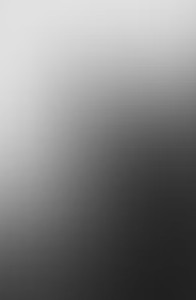 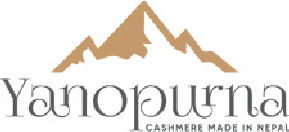 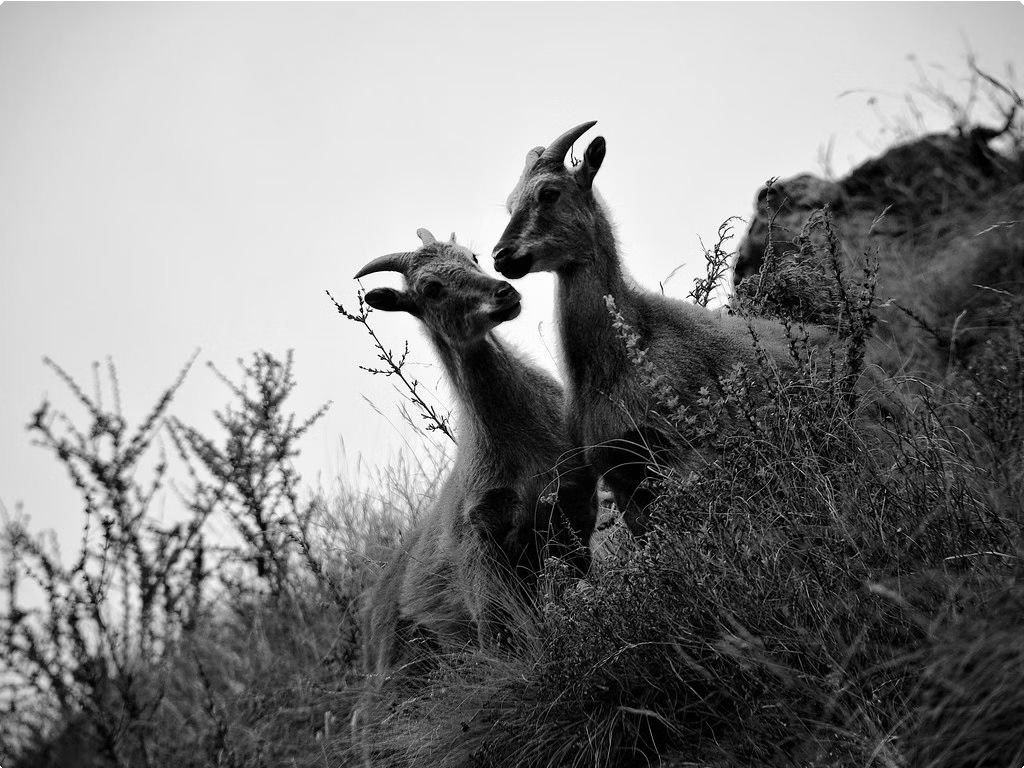 The Himalayan Region of  Nepal
Diverse Ecosystems
From lush valleys to alpine  meadows, the Himalayan  region is home to a wide  variety of plant and animal  life.
Majestic Mountains
The Himalayan mountains in  Nepal boast some of the  highest peaks in the world,  creating a breathtaking  landscape.
2
1
3
Rich Cultural Heritage
The people of Nepal have a long history of living in harmony with  the Himalayas, developing unique traditions and practices.
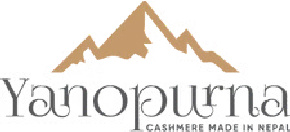 The Cashmere Goats
Hardy Creatures
Gentle Temperament
Precious Fiber
Cashmere goats are well-adapted to  the harsh Himalayan climate, with a  thick, soft undercoat that protects  them from the elements.
These goats are known for their calm  and gentle nature, making them easy  to care for by the local herders.
The fine, downy cashmere fiber from  these goats is prized for its exceptional  softness and warmth.
The Precious Cashmere Fiber
Exceptional Quality
Cashmere is renowned for its  unparalleled softness, lightness,  and durability, making it a  highly coveted textile fiber.
Sustainable Harvest
The cashmere fiber is carefully  harvested from the goats,  ensuring a responsible and  eco-friendly production  process.
Meticulous Processing
The raw cashmere fiber  undergoes a multi-step  cleaning and sorting process to  remove impurities and ensure  consistent quality.
Luxury Textile
The final cashmere product is a  luxurious, high-end textile that  is highly sought after for its  unparalleled softness and  warmth.
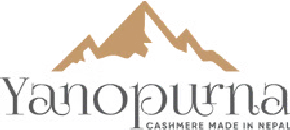 Kaschmirdecke
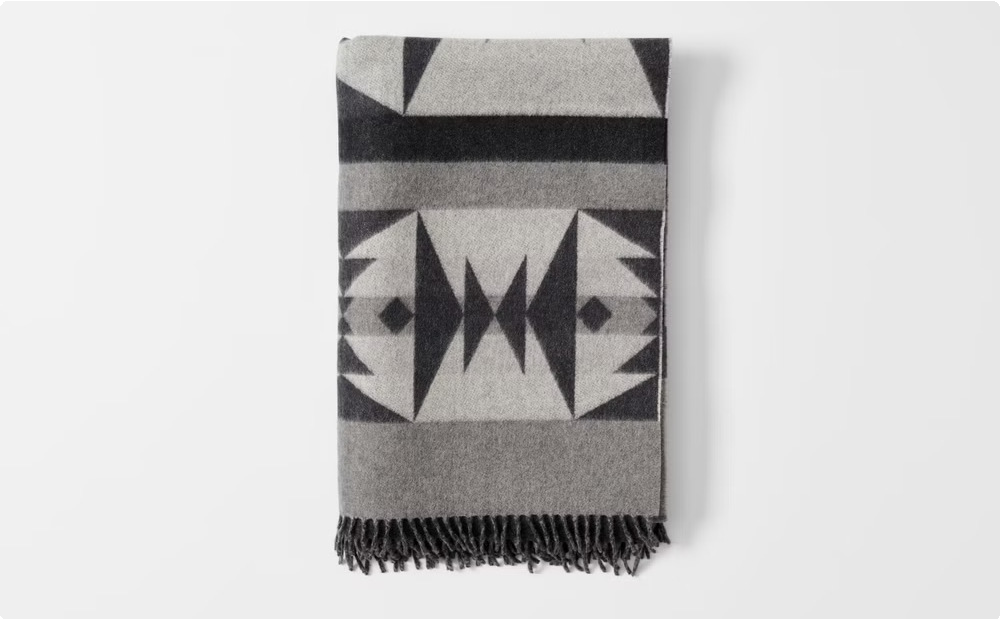 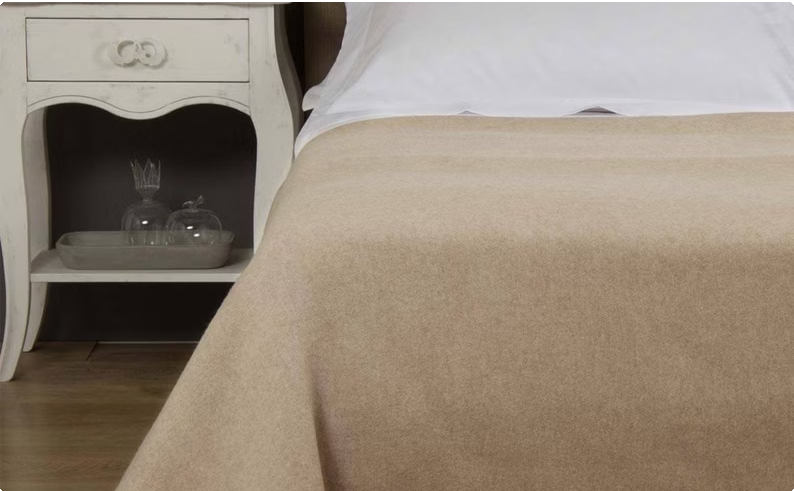 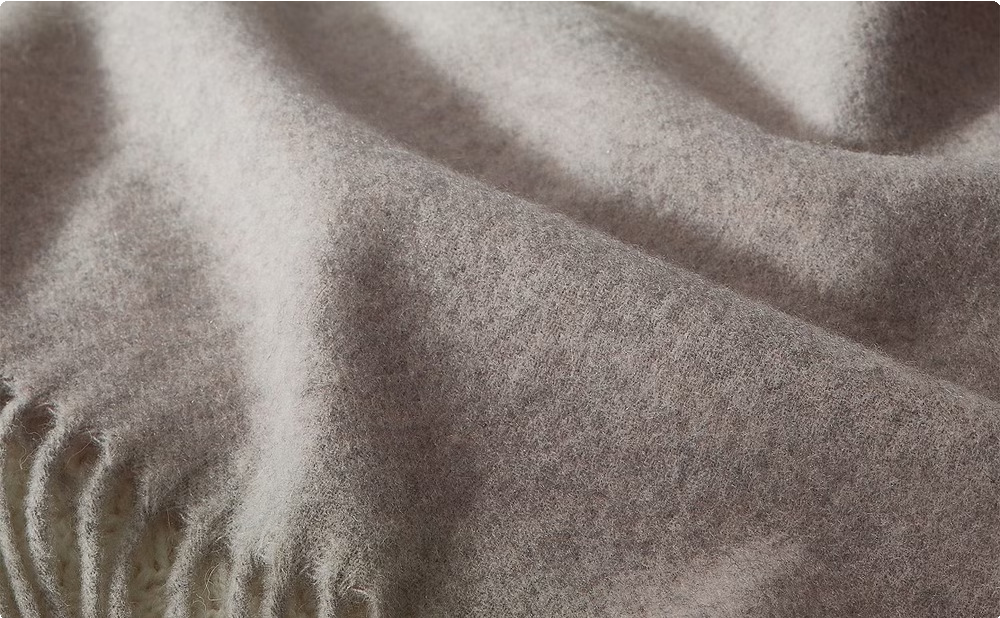 Exquisite Craftsmanship
Our Kaschmirdecke, or cashmere  blanket, is meticulously handwoven by  skilled artisans using the finest  cashmere fibers.
Unparalleled Softness
The Kaschmirdecke is renowned for its  incredible softness and luxurious feel,  making it a true indulgence.
Cozy Comfort
Wrap yourself in the warmth and  comfort of our Kaschmirdecke, perfect  for relaxing at home or traveling.
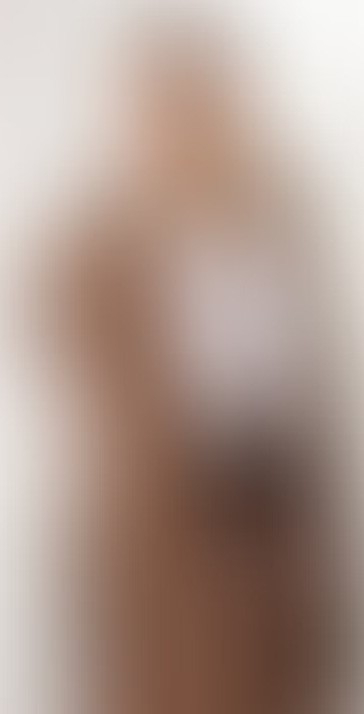 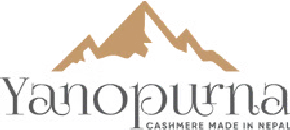 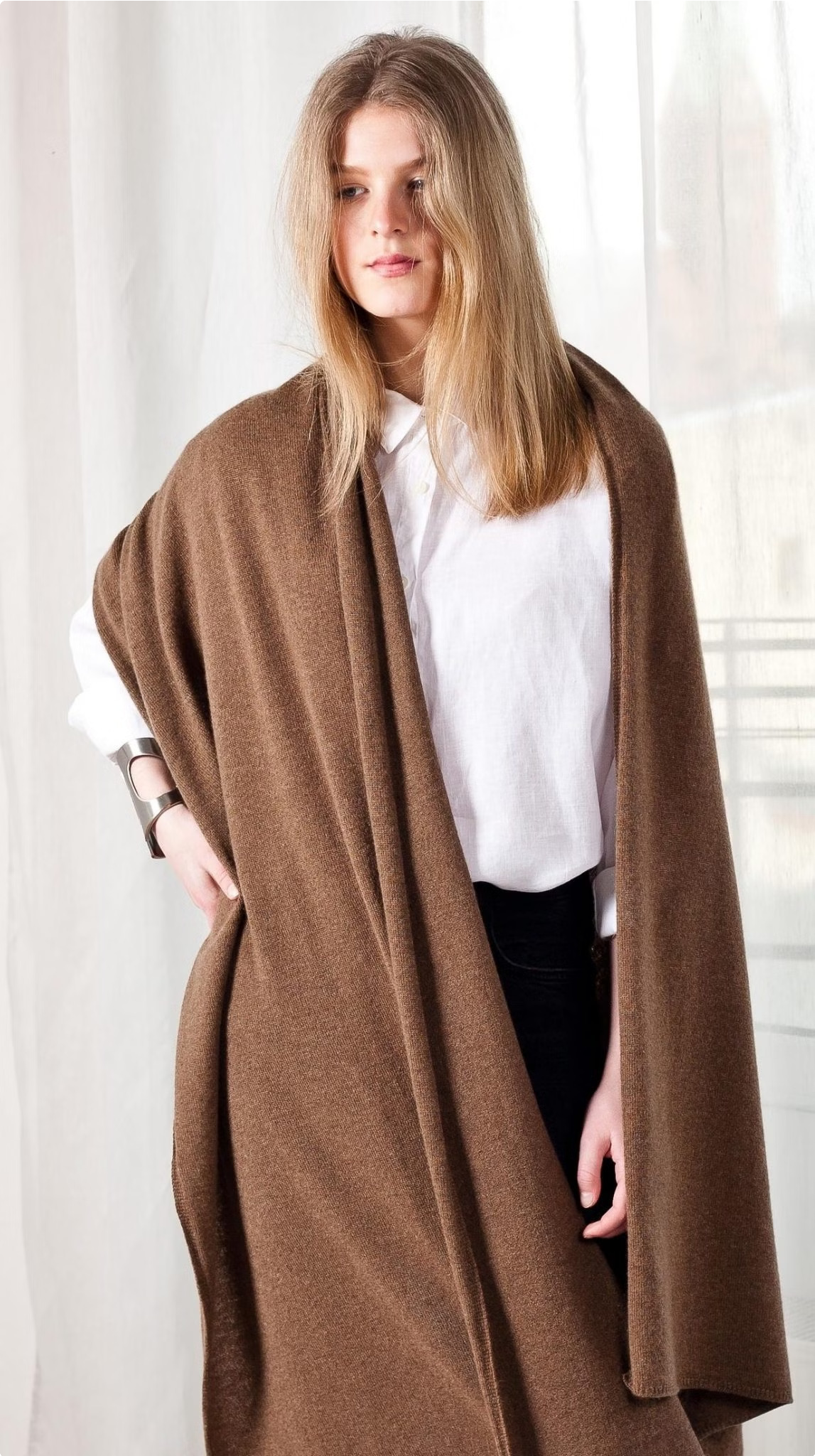 Kaschmirschal
Exceptional Warmth
The Kaschmirschal, or cashmere scarf, provides unparalleled warmth and  insulation, perfect for cold weather.
Exquisite Softness
Crafted from the finest cashmere fibers, the Kaschmirschal is incredibly  soft and luxurious to the touch.
Versatile Style
Our Kaschmirschal can be worn in a variety of ways, making it a timeless  and versatile accessory.
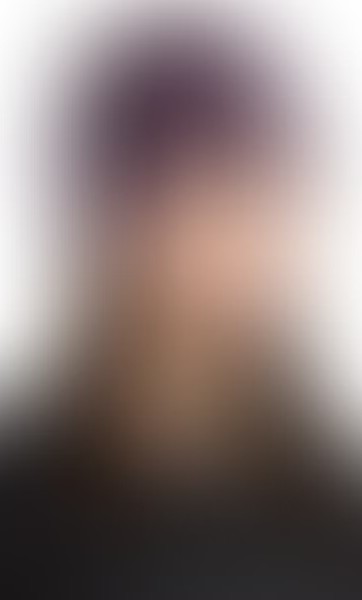 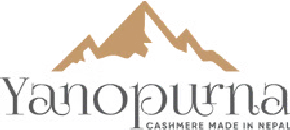 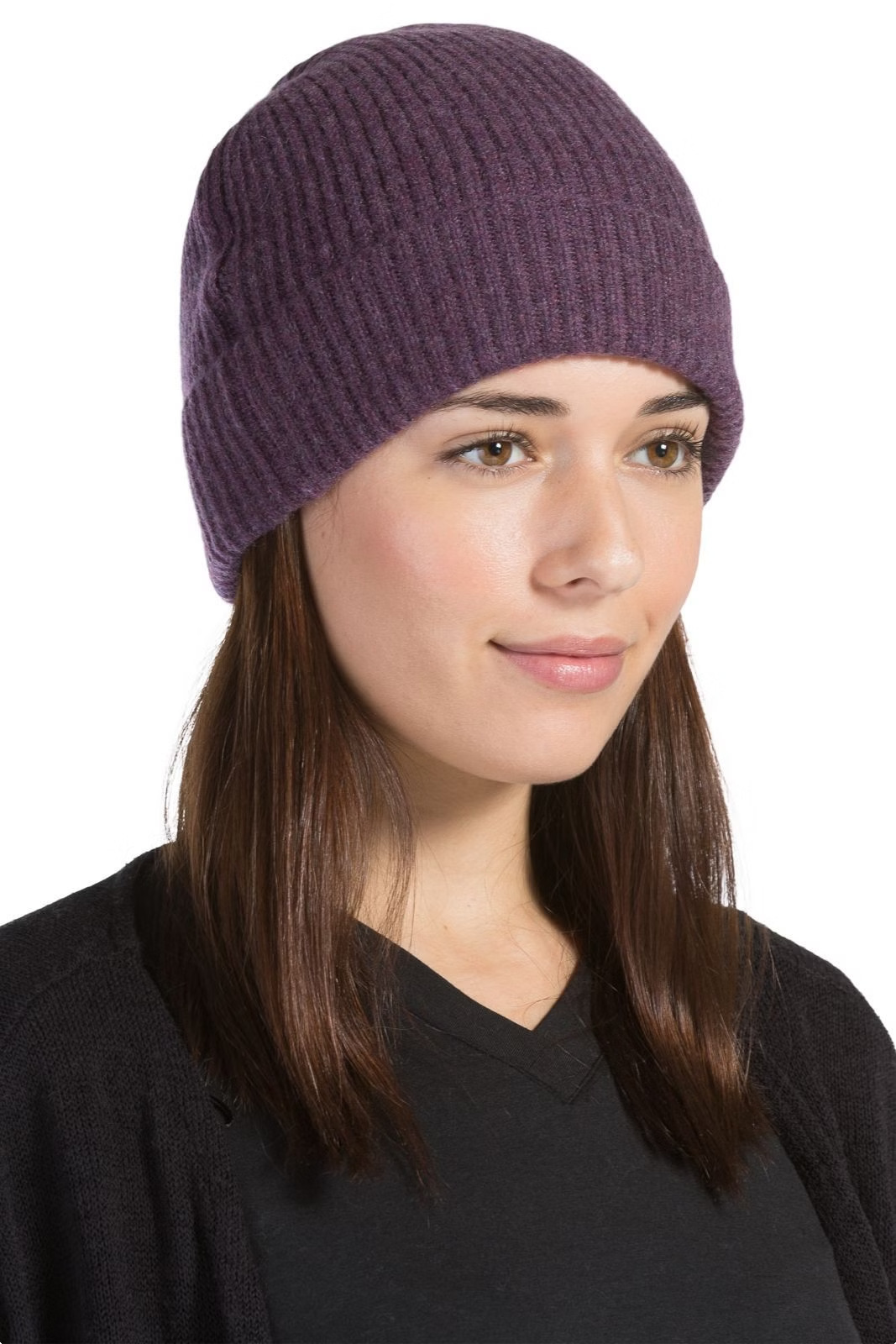 Kaschmirmütze
Exceptional Warmth
The Kaschmirmütze, or cashmere hat, provides  unparalleled warmth and insulation, perfect for cold  weather.
1
Luxurious Softness
Crafted from the finest cashmere fibers, the Kaschmirmütze  is incredibly soft and comfortable to wear.
2
Timeless Style
Our Kaschmirmütze is a classic accessory that adds a touch  of elegance to any outfit.
3
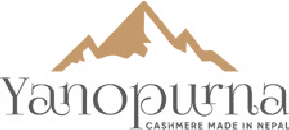 Wolldecke
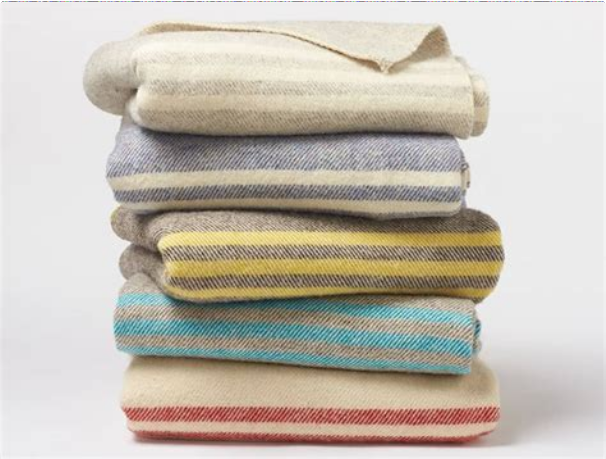 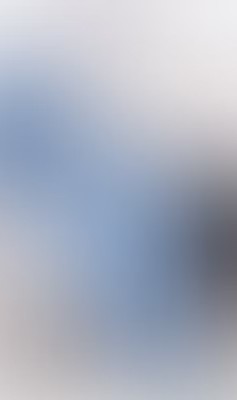 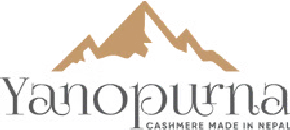 Kuscheldecke
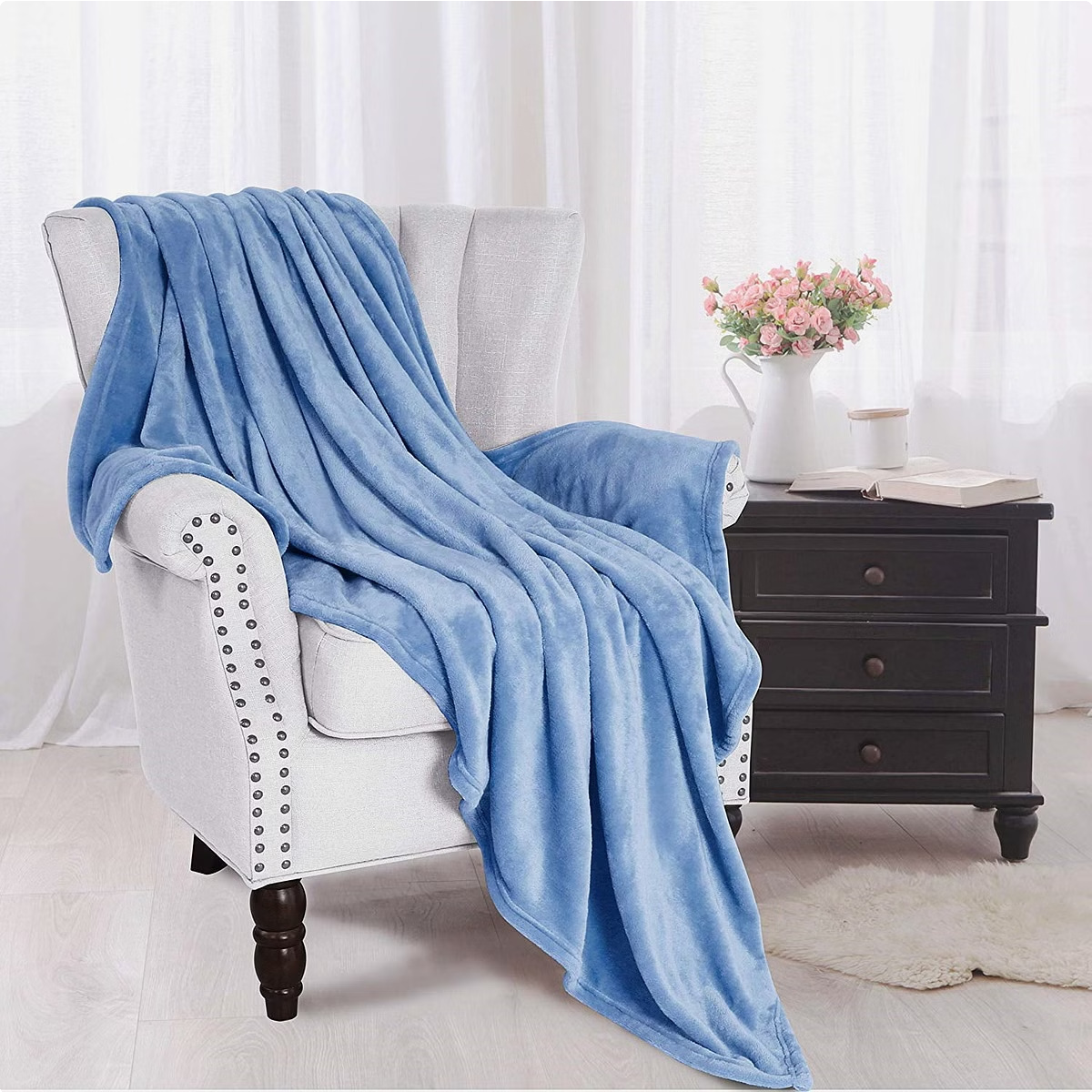 Snuggle In
Wrap yourself in the soft and comforting embrace of our
Kuscheldecke.
1
Relax and Unwind
The Kuscheldecke is the perfect companion for a cozy  night in, whether you're reading, watching a movie, or just  relaxing.
2
Luxurious Comfort
Sink into the plush, luxurious fabric of the Kuscheldecke  and experience unparalleled comfort and warmth.
3
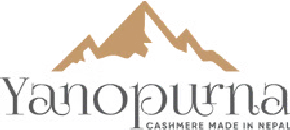 Sofadecke
Versatile Use
Luxurious Fabric
Effortless Style
Our Sofadecke can be used as a throw  blanket, a cozy cover for your sofa, or  even a comforter on your bed.
Crafted from the finest materials, the  Sofadecke is soft, durable, and adds a  touch of elegance to any room.
The Sofadecke is the perfect way to  add a cozy, inviting ambiance to your  living space.
Mehr über uns:-
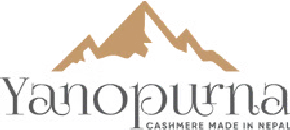 Besuchen Sie unsere Website: Yanopurna
Address: Schwentinestrasse 18, 22851 Norderstedt  
E-Mail: info@yanopurna.de

Telefon: 004915236108939